C++ Implementation of MASS Library
Chris Rouse

CSS 497 - Cooperative EducationFaculty Research InternshipWinter / Spring  2014
Basic MASS Information
MASS (Multi-Agent Spatial Simulation) is a library that aids in parallelization of programs

Allows users to distribute workload across multiple computers and/or CPU cores

Computers can be connected remotely or locally
MASS Potential
How does MASS help simulations?
MASS has the potential to:
Lower resource usage 
Increase available resources
Speed up large simulations
Hide technical details of distributed setups
Easier programming for non-programmers
MASS Uses
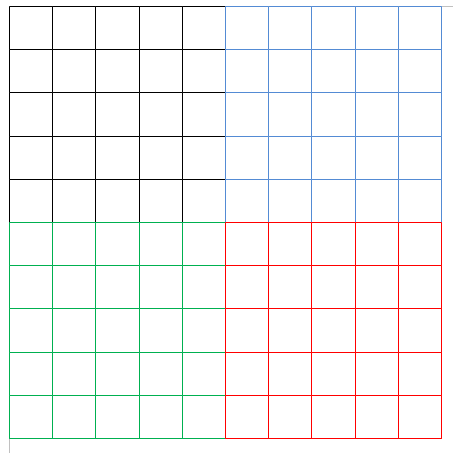 Two primary ways for MASS usage:
As a static grid of Place objects



As a static grid of Place objects with mobile Agents
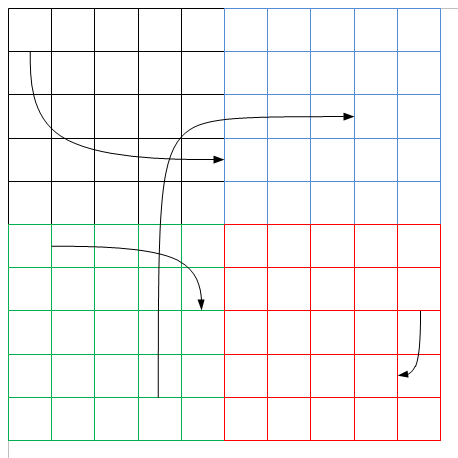 Places – Heat2D
Simulates effects of heat over time
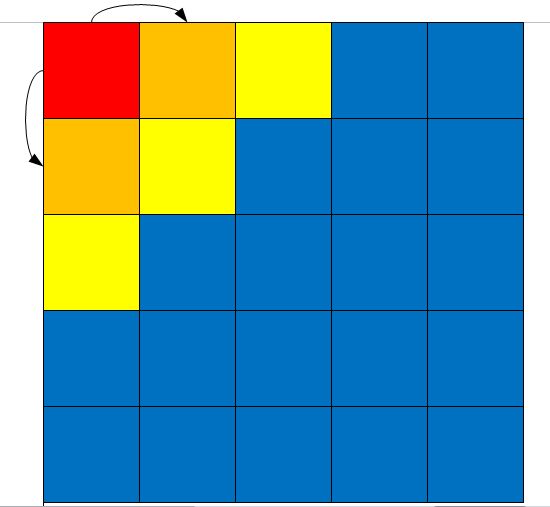 Agents - Sugarscape
Simulates an area with sugar stacks
Ants (Agents) move around area looking for sugar
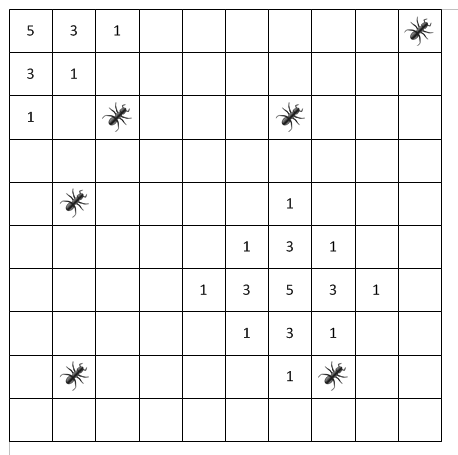 Current Implementations
Two versions:
Java
C++

Java:
More robust
More thoroughly tested

C++
Less overhead
func1( )
func1( )
func1( )
func1( )
func2( )
func1( )
…
…
func2( )
func2( )
func3( )
func2( )
func3( )
MASS LibrarySpecification
Public static void main( String[ ] args ) { 
MASS.init( args );

Places space = new Places( handle, “MySpace”, params, xSize, ySize);

Agents agents = new Agents( handle, “MyAgents”, params, space, population );

space.callAll( MySpace.func1, params );

space.exchangeAll( MySpace.func2, neighbors );

agents.exchangeAll( MyAgents.func3 );

agents.manageAll( );

MASS.finish( );
}
IEEE CSE 2013, Sydney
December 4
8
Call All Method – Places & Agents
CallAll is responsible for calling the specified method across all Agent/Place objects

Will send to remote nodes to execute in parallel

Each node will launch as many Agents as there are threads available to launch them
ExchangeAll - Places
ExchangeAll is used for Places to exchange data with neighbors

Update data of itself and/or neighbors

Done in parallel among nodes
ManageAll Method - Agents
ManageAll is used when the user program wants Agents to update themselves based off flags
Agents can do up to two of the following:
Each Agent can be toggled to spawn new Agents
Each Agent can be toggled to kill itself
Each Agent can be toggled to migrate to a new Place
ManageAll Continued
Why only two of the three?
Kill and Migrate are mutually exclusive
You do not want to waste resources migrating an Agent only to kill it
Once an Agent has been killed, there is no longer any Agent to migrate
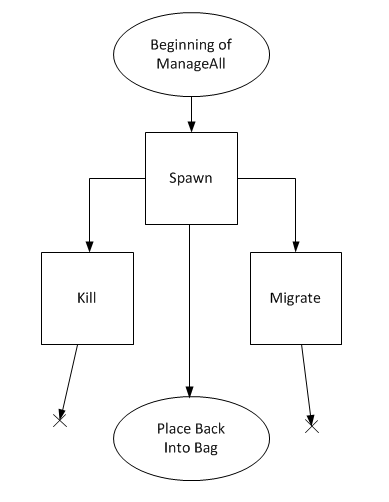 ManageAll Post-Processing
Once a ManageAll finishes checking its flags, it needs to handle migration requests
Agent Message Packing and sending
Upon finishing sending, or if none to send, must check for incoming Agent messages
Incoming messages are unpacked and their Agent will be placed in the destination location
Additional Testing
Additional, more in-depth testing is currently taking place
CSS 534 is test running the code in a homework assignment
Another student is working on performance comparisons
Continuing Forward
With the C++ MASS library in place, there are many opportunities for future students:
Many of the Java MASS methods have yet to be adopted
Further testing and debugging of the library
Automated unit testing
Lessons Learned
From this project, I was able to work with technology I was unfamiliar with, in an environment I was new to
This allowed for me to gain experience similar to a new work environment 
I was shown many new techniques and ways of thinking while working with professor Fukuda